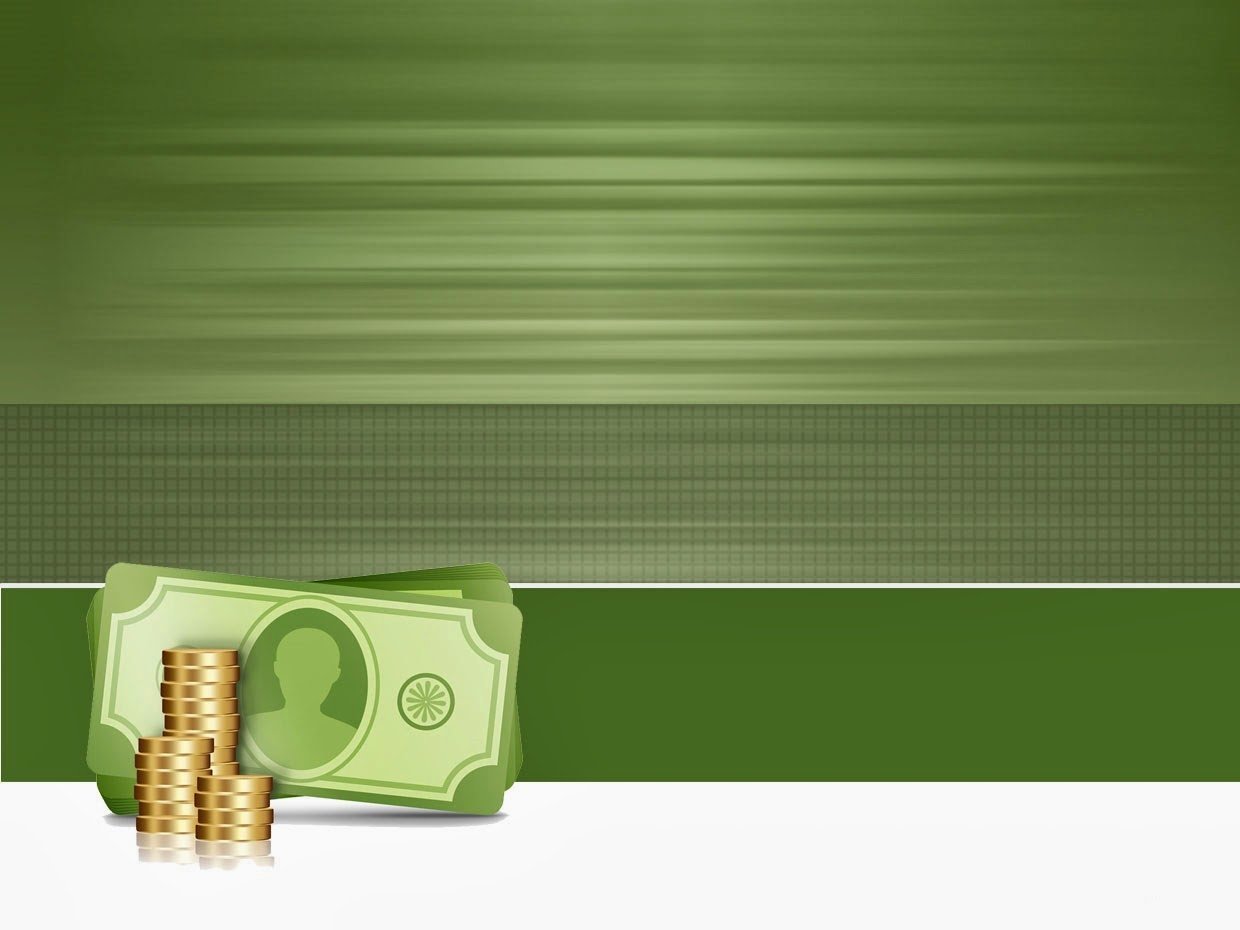 «Всероссийская неделя сбережений – 2022»
21-27 ноября
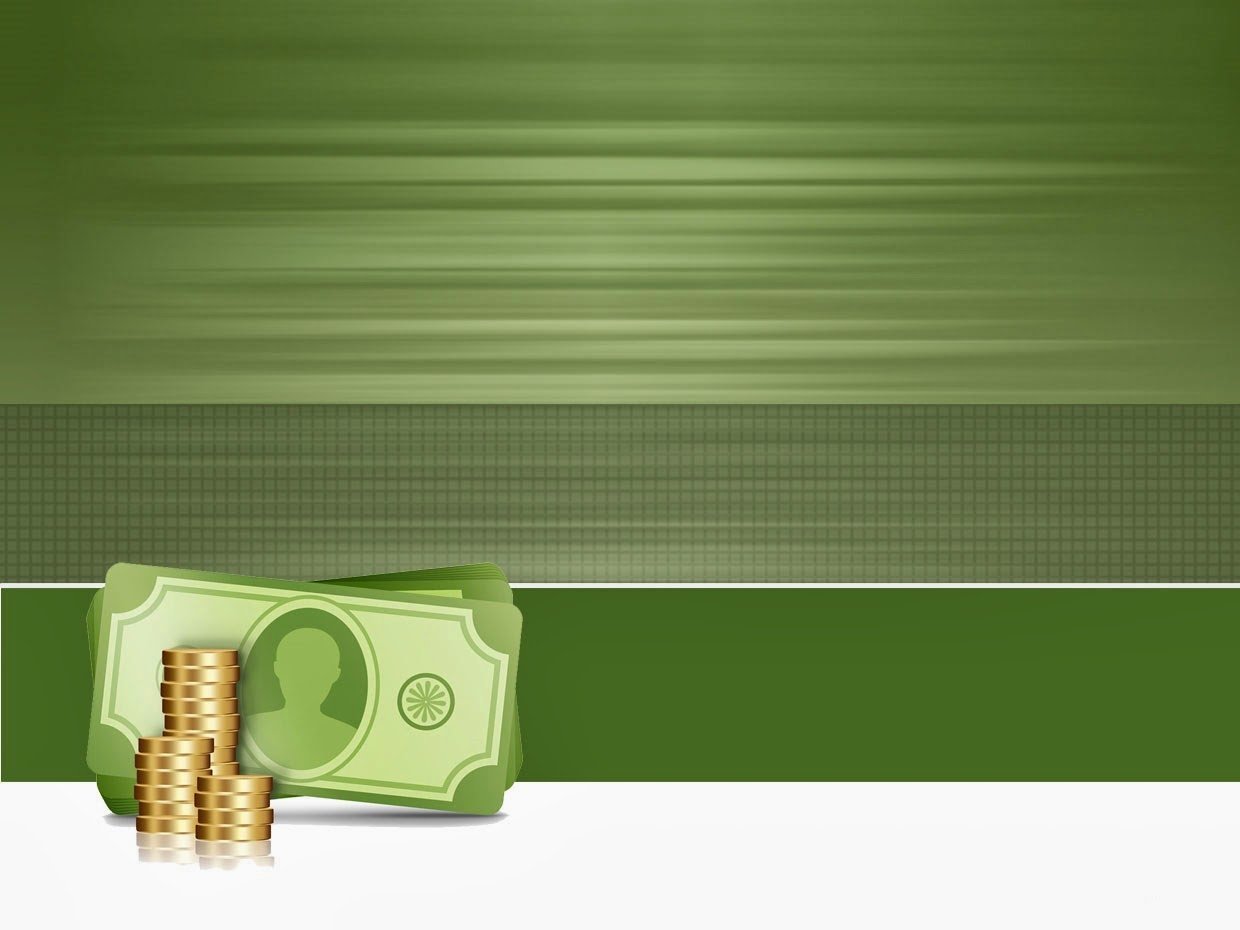 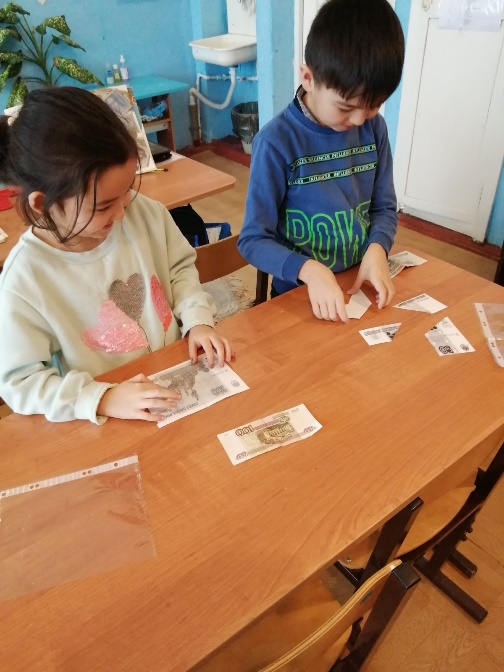 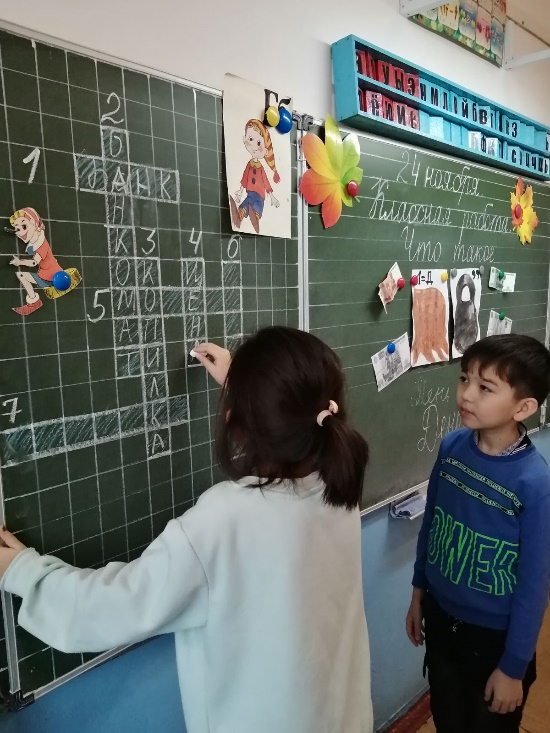 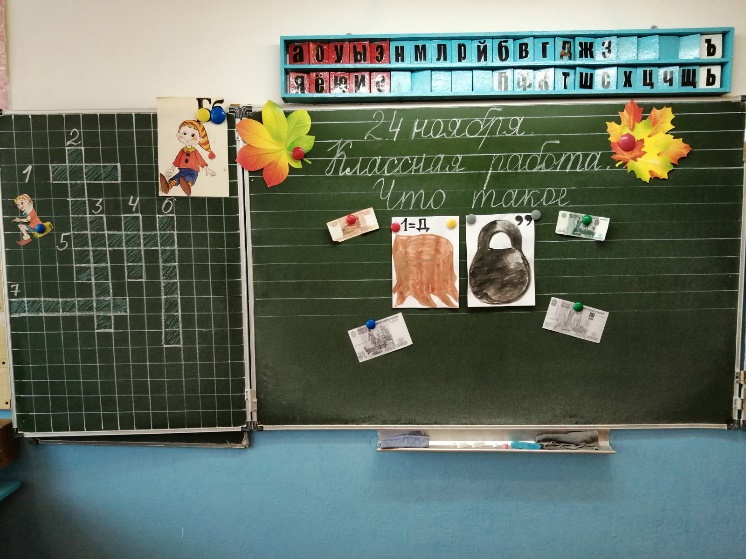 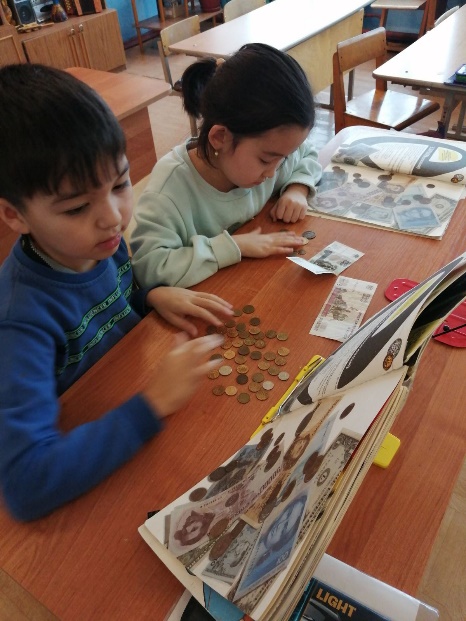 «Что такое деньги» 1 класс
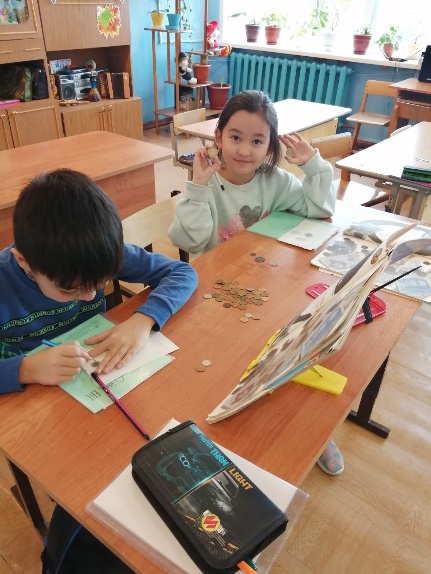 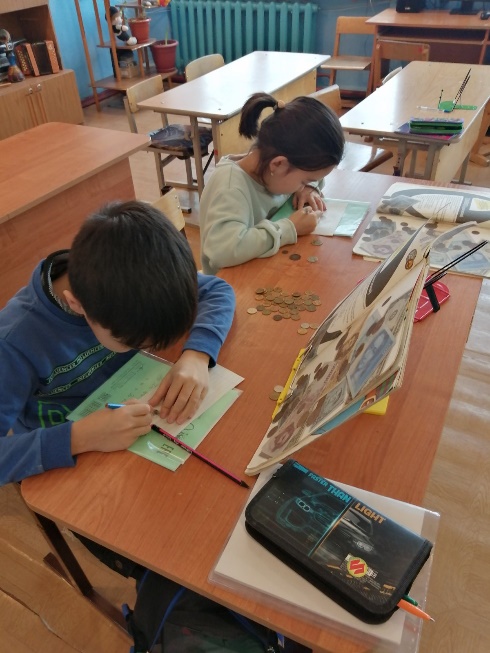 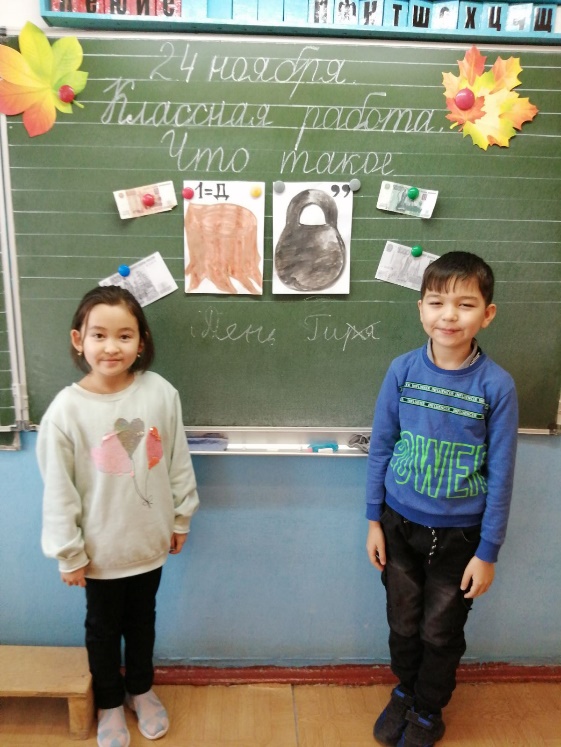 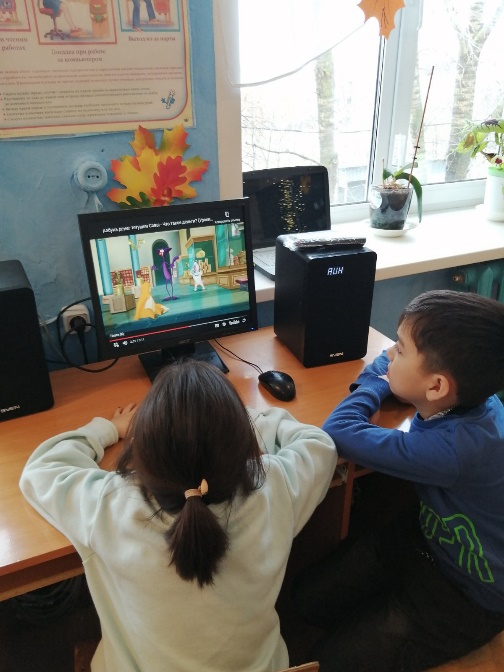 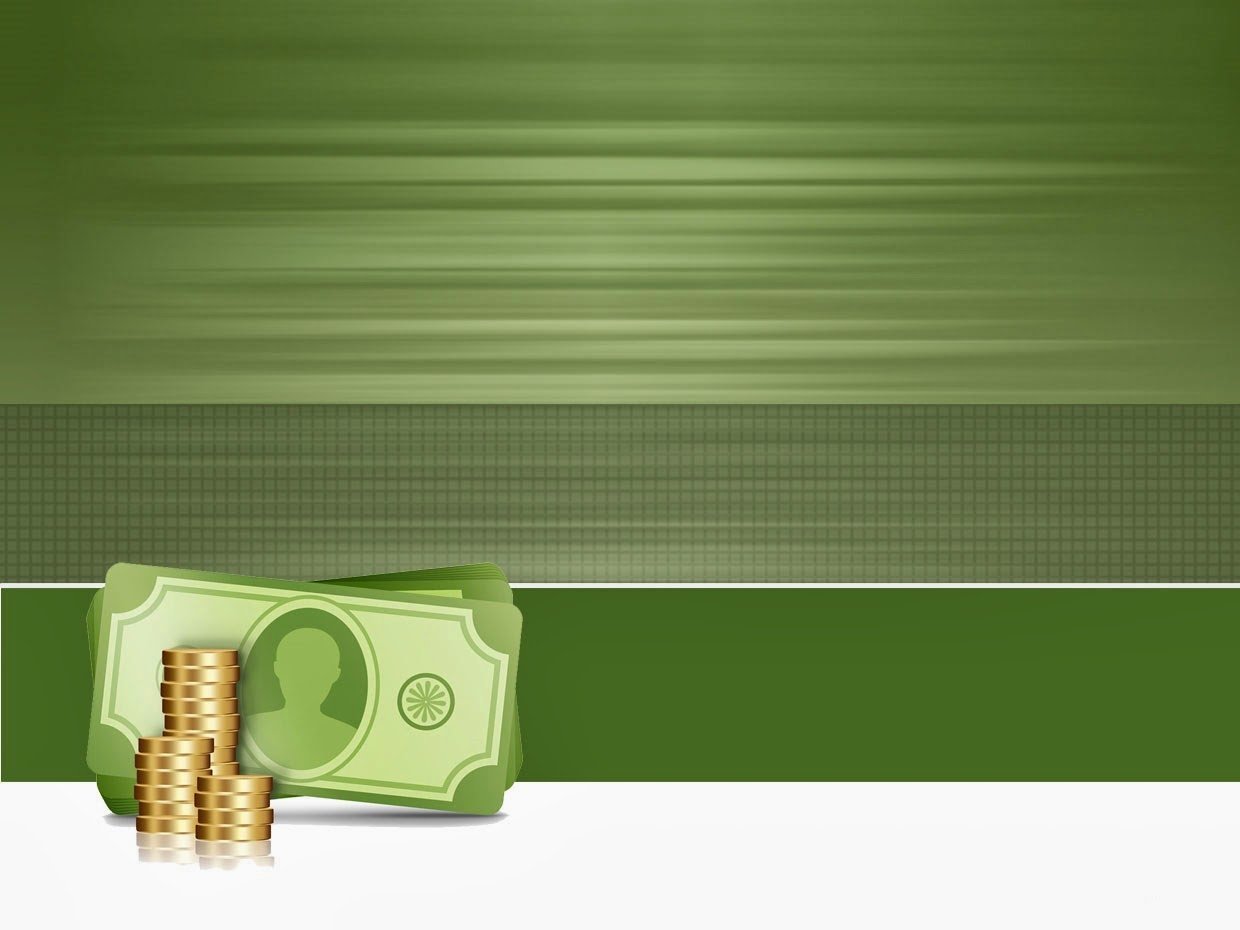 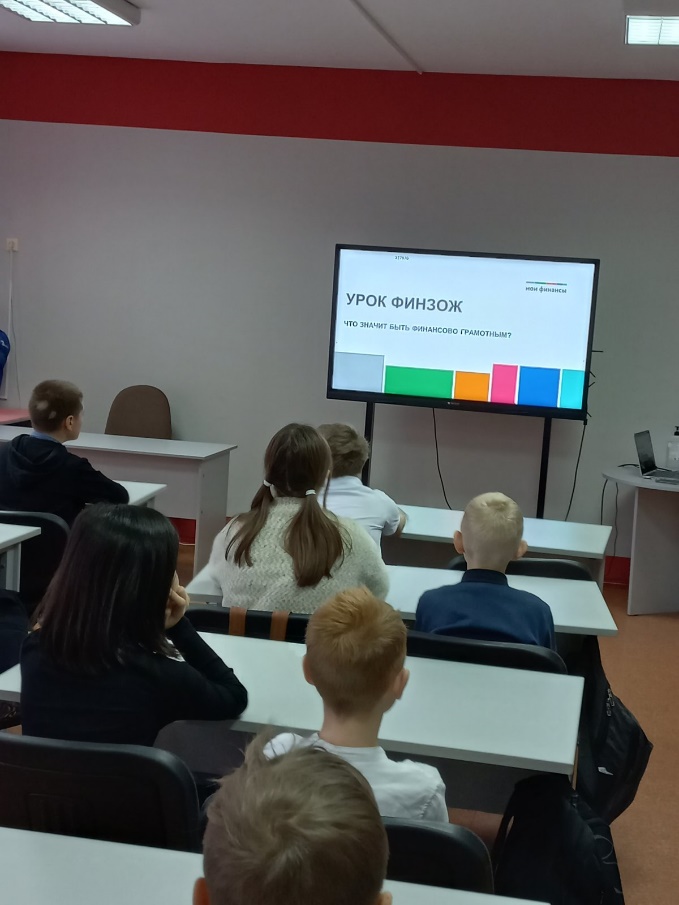 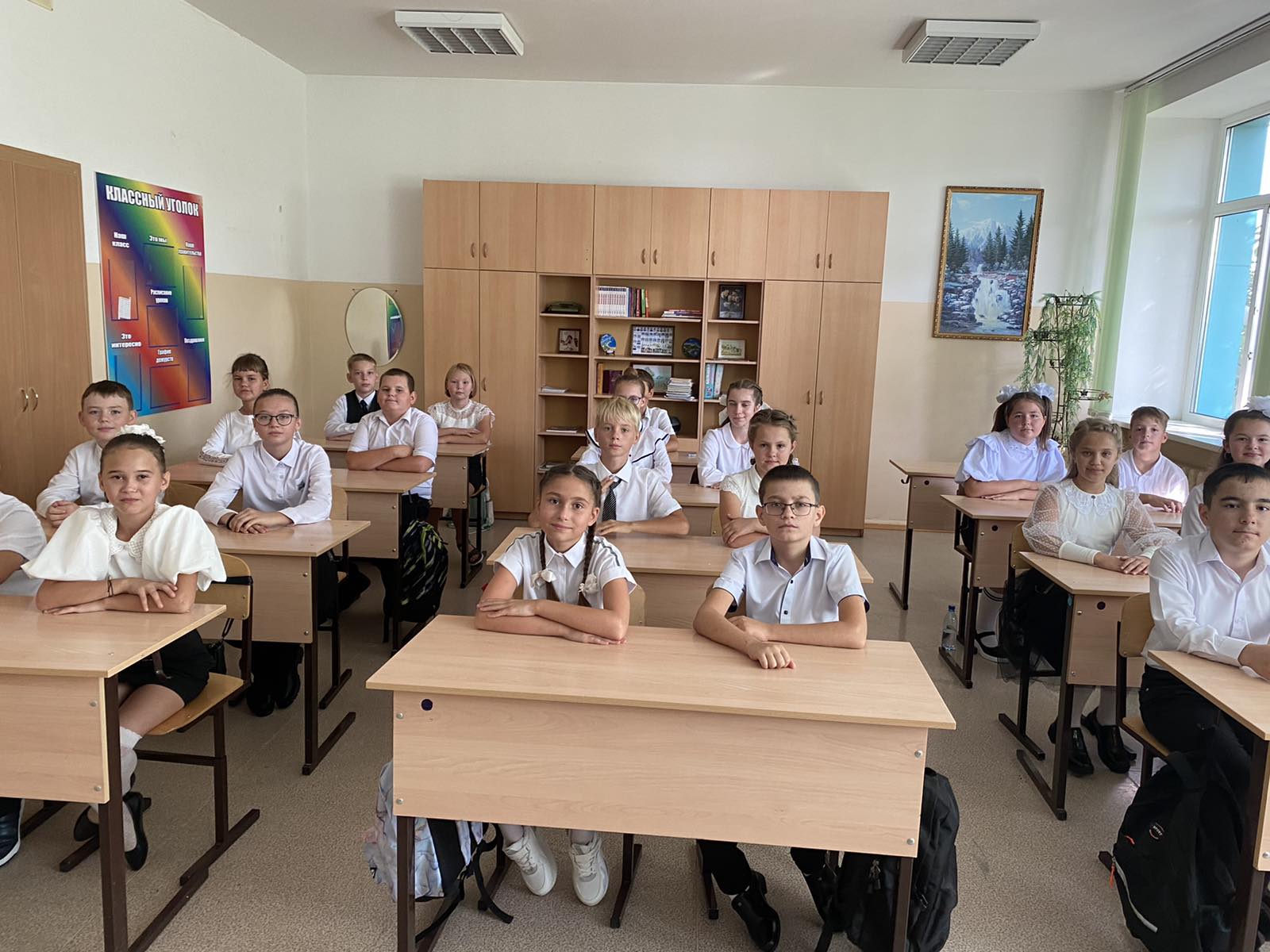 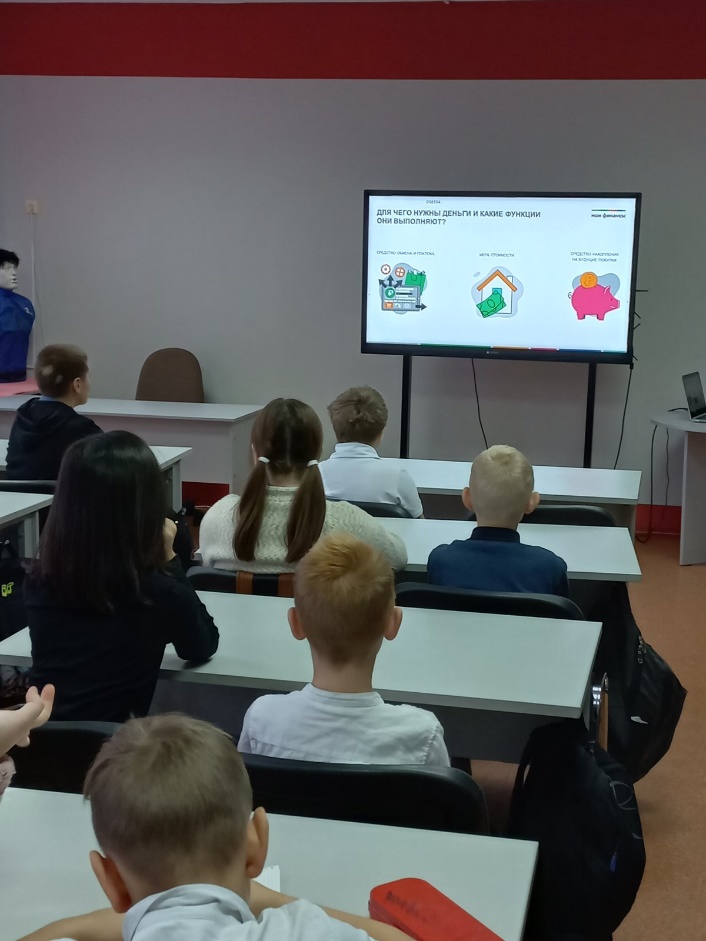 Учимся оценивать финансовое поведение людей  5б
Что значит быть финансово грамотным  5в
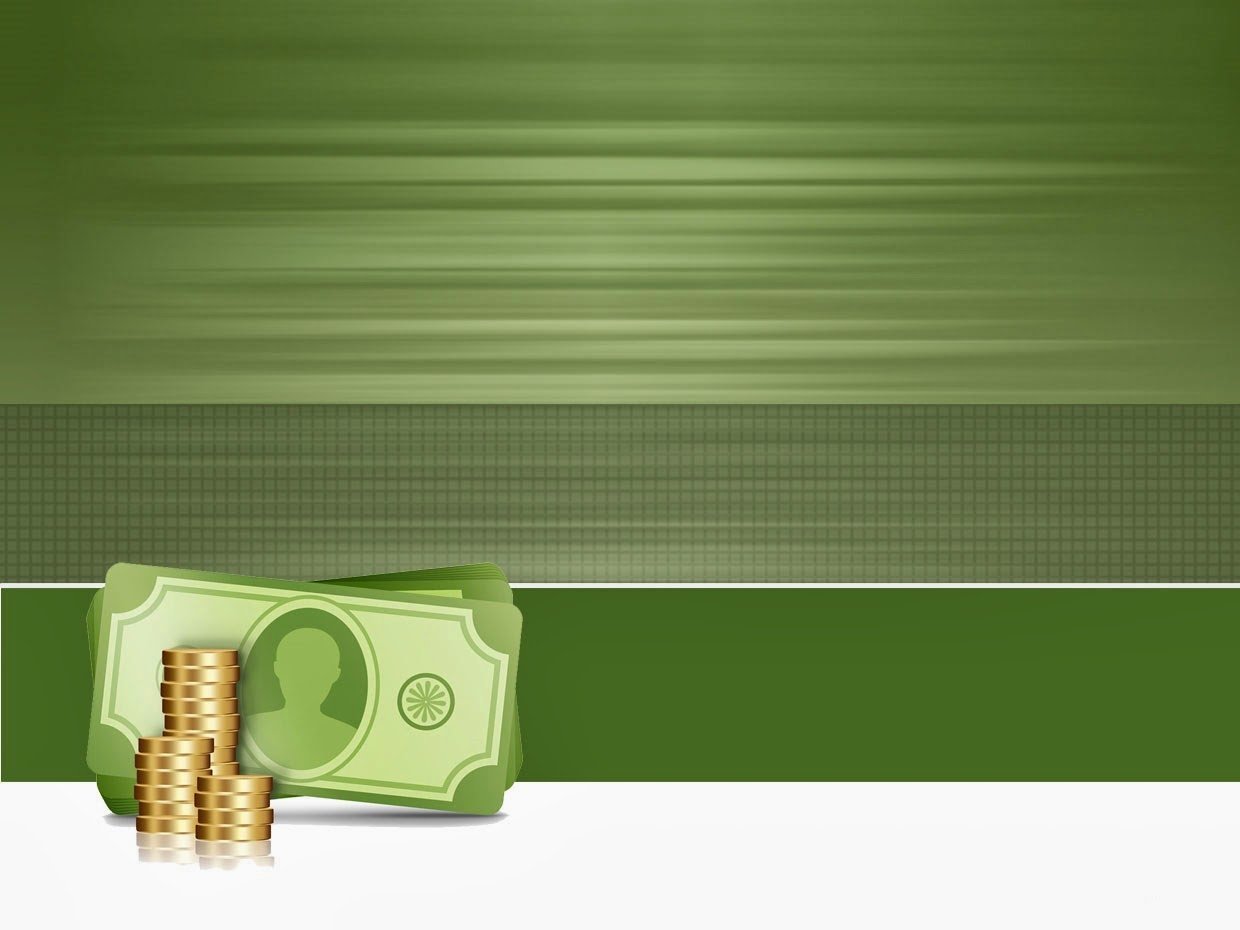 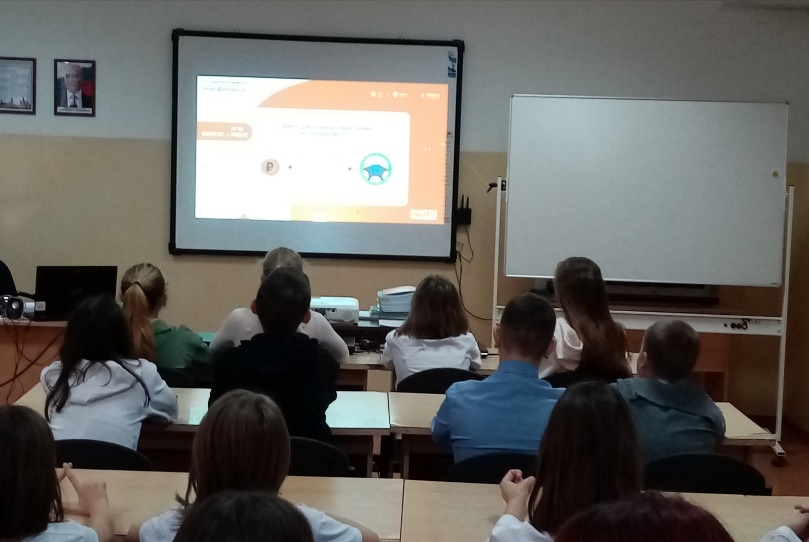 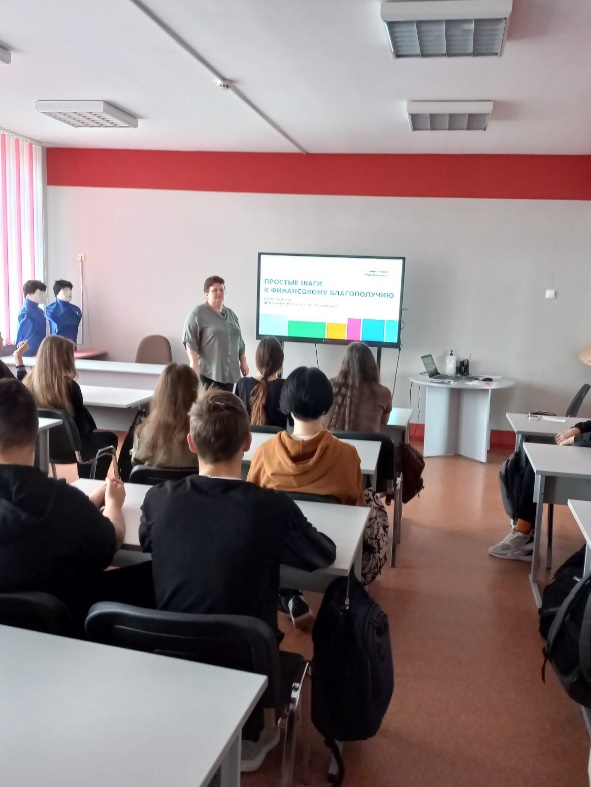 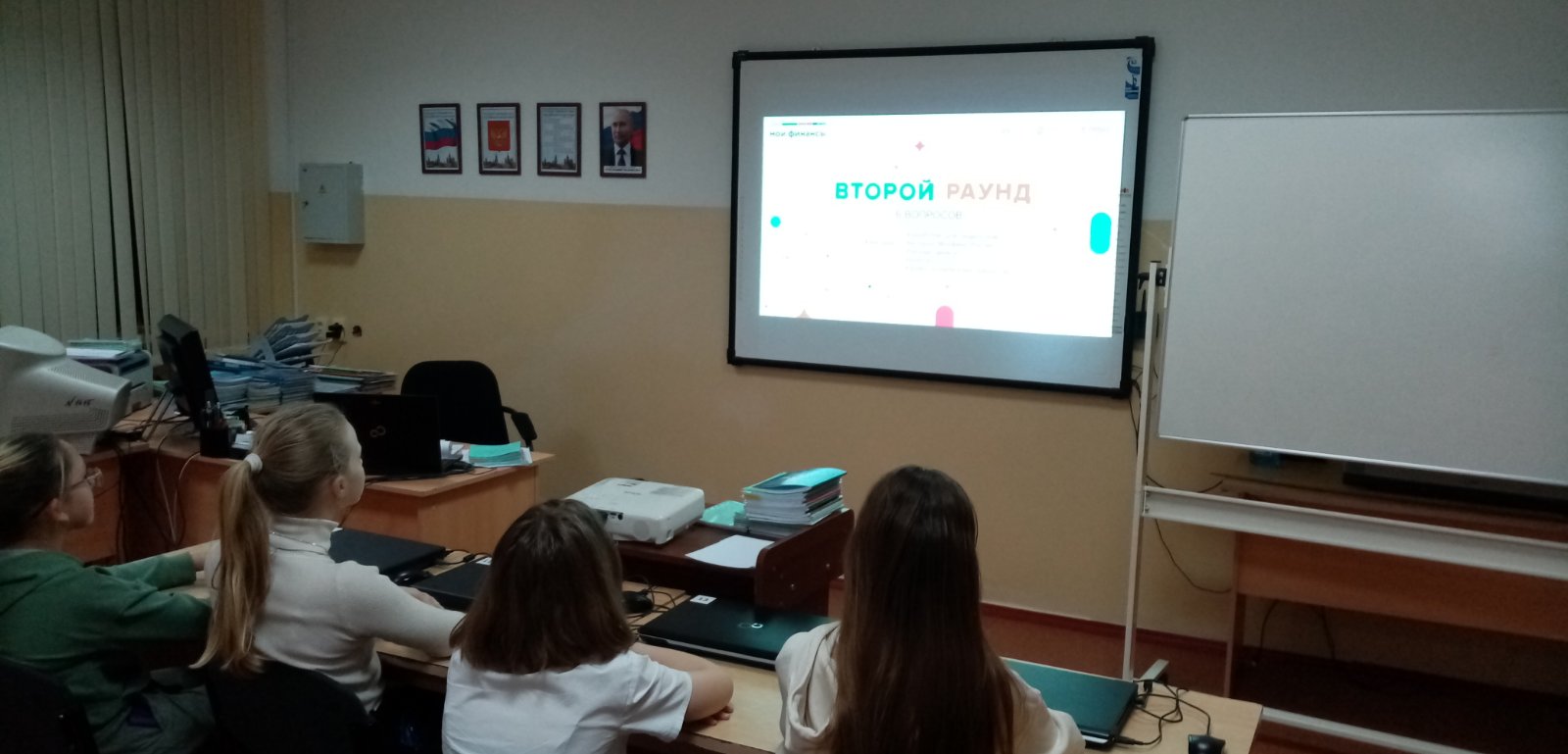 Финансовая онлайн- игра "Знаток ФинЗож«  6а
Игра состоит из 3 раундов. В каждом раунде по 6 вопросов. Ведущий задавал вопрос и оставлял его на экране. Обсуждали варианты ответов. После каждого раунда ведущий называл правильные ответы и короткий комментарий
«Простые шаги к финансовому благополучию» 9б
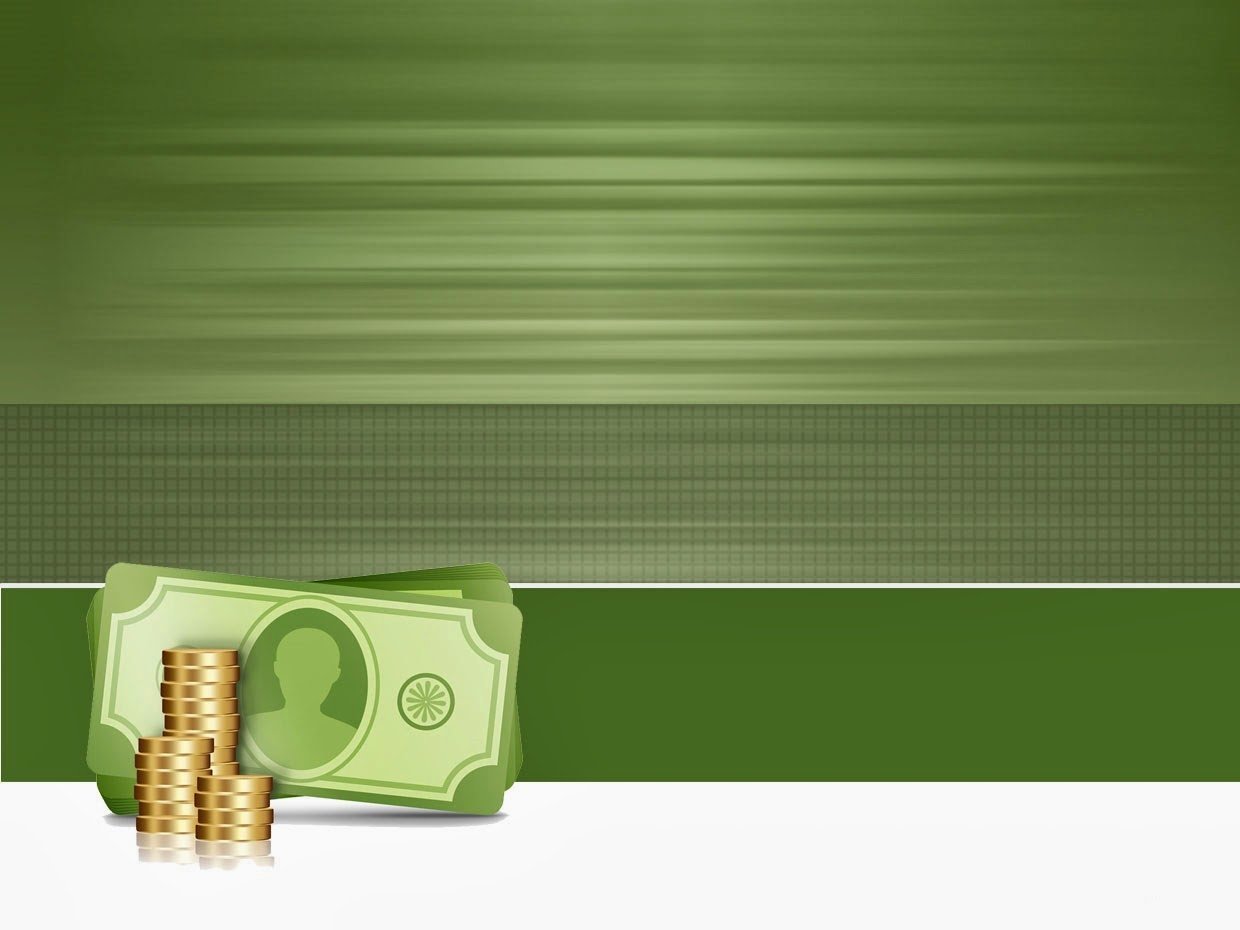 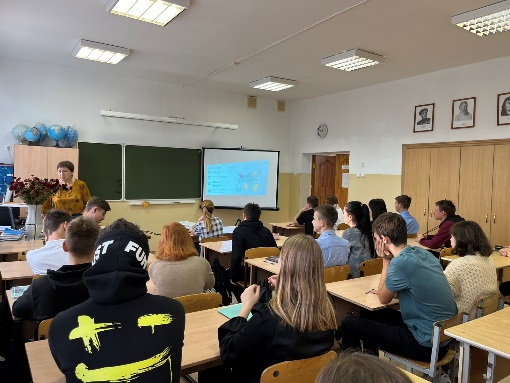 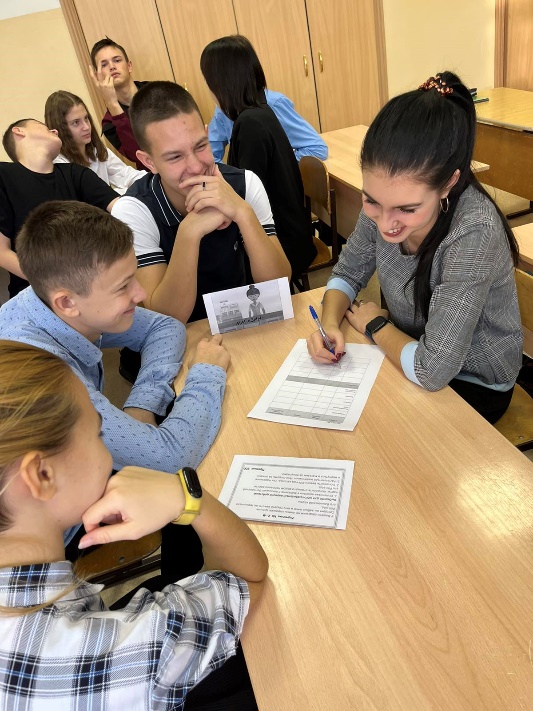 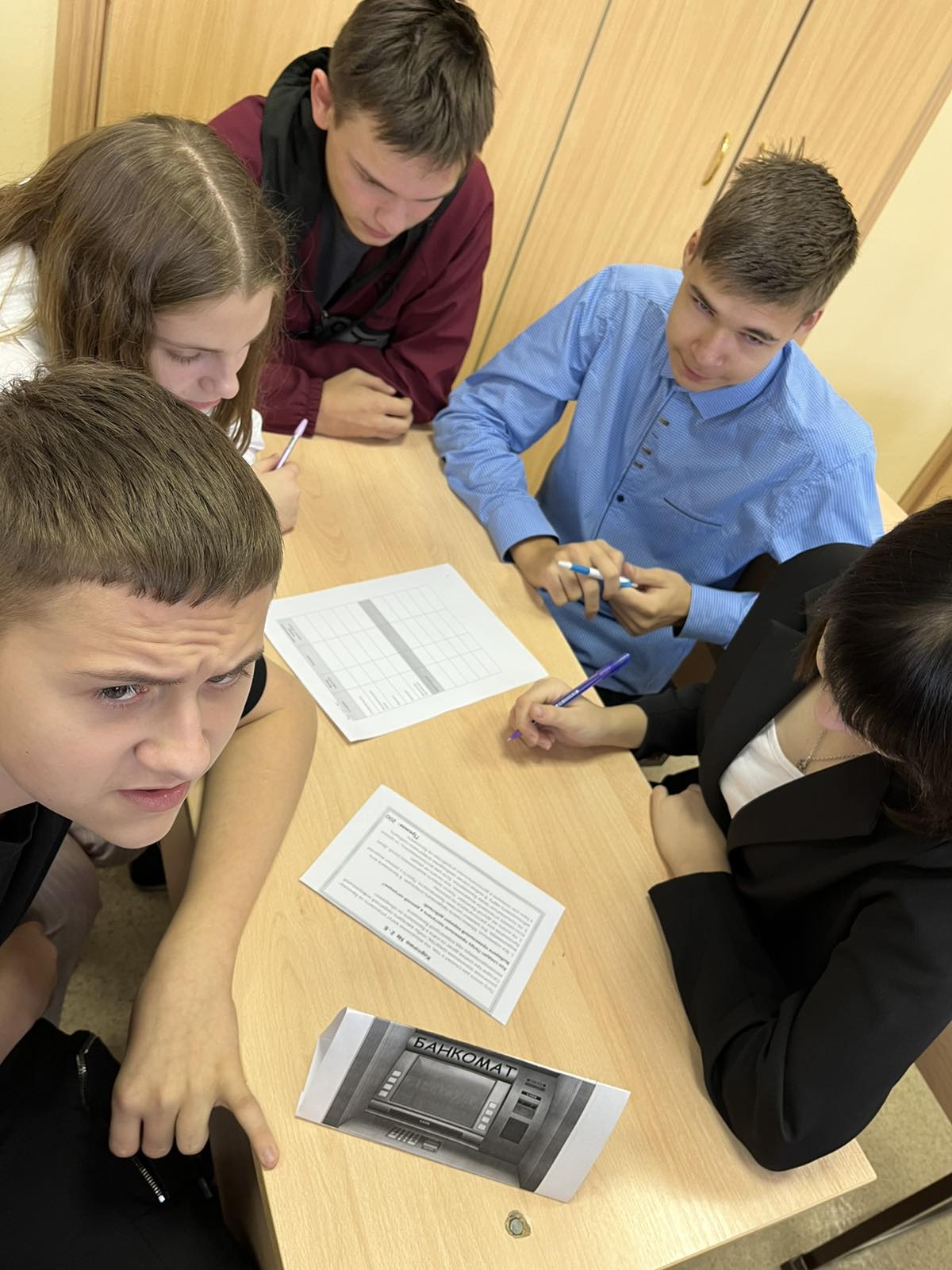 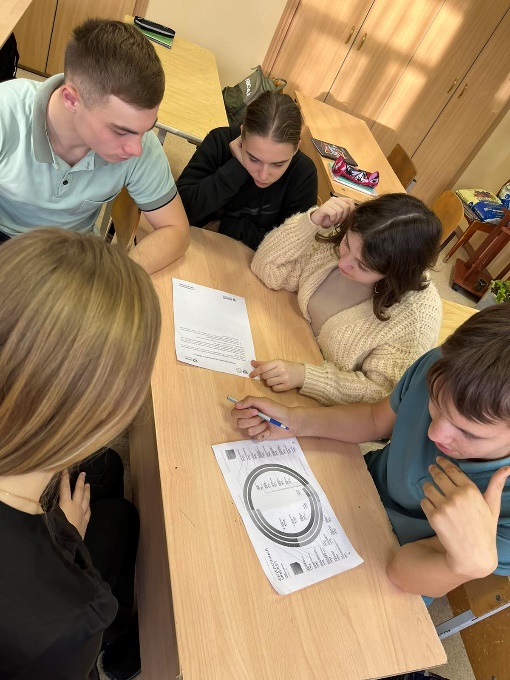 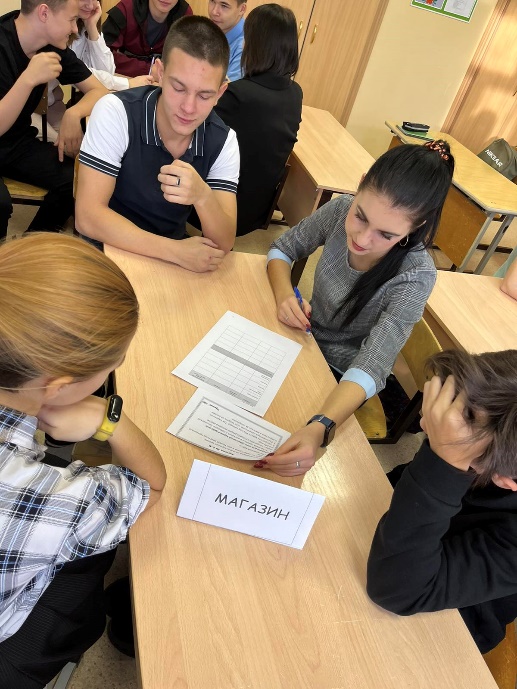 «Финансовая безопасность» 9а
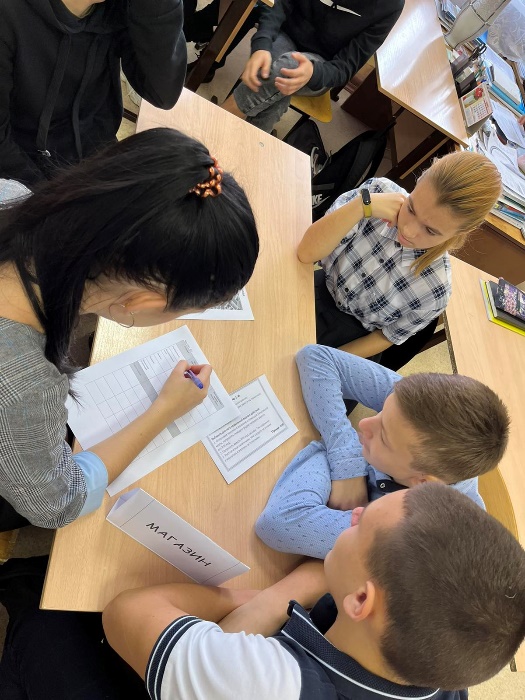 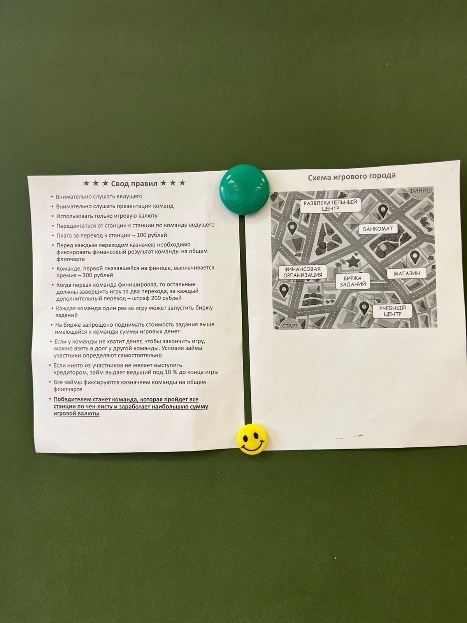 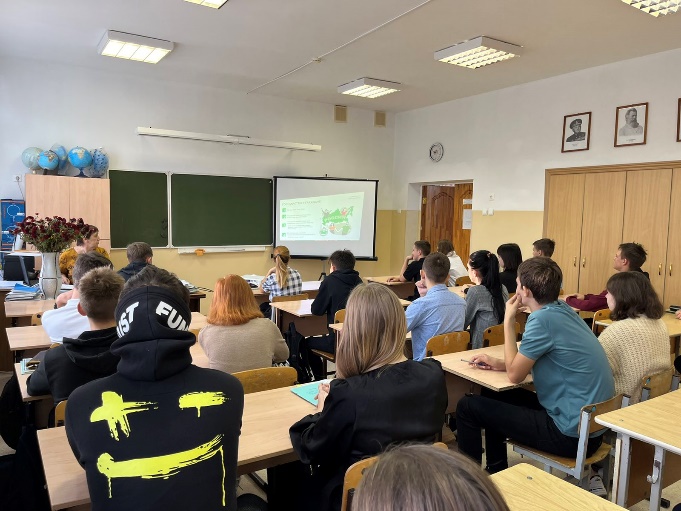 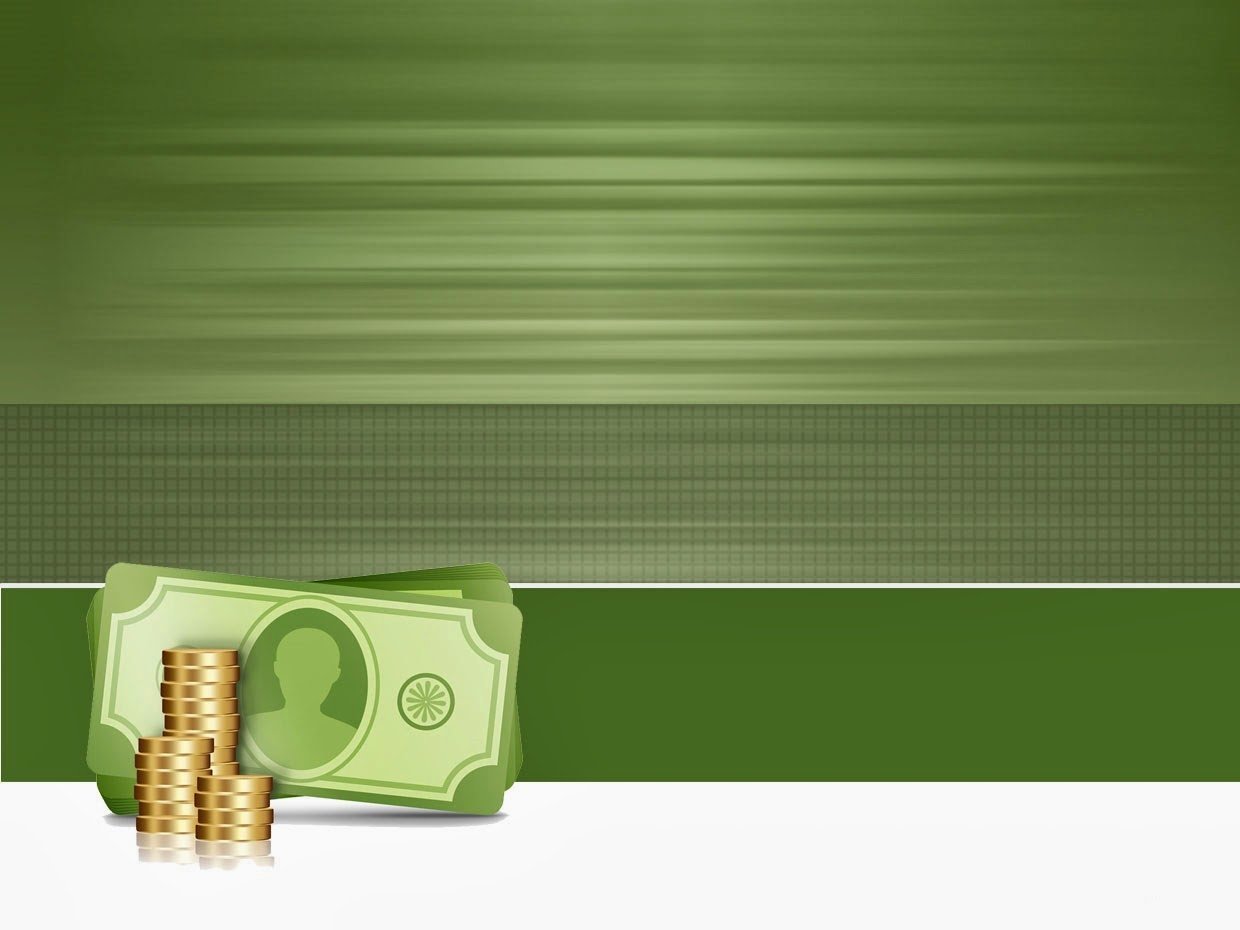 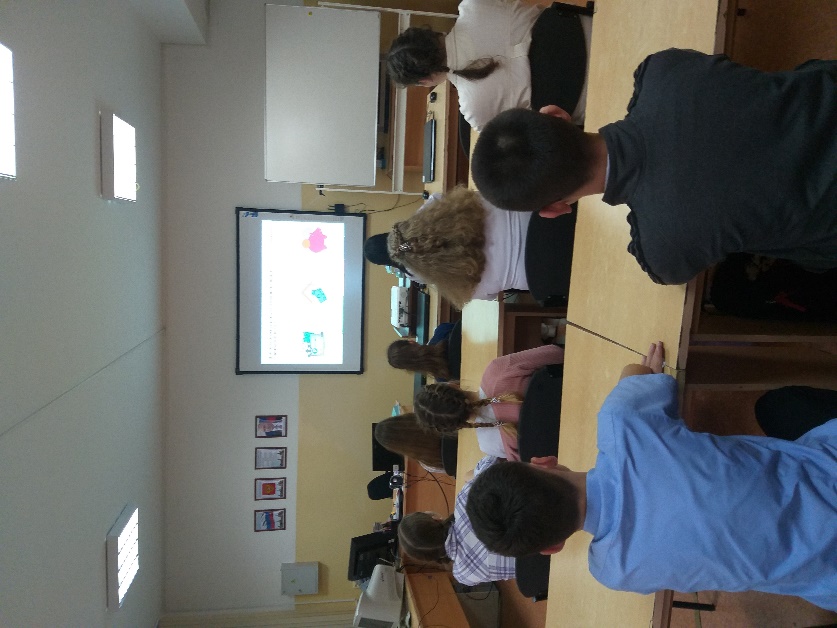 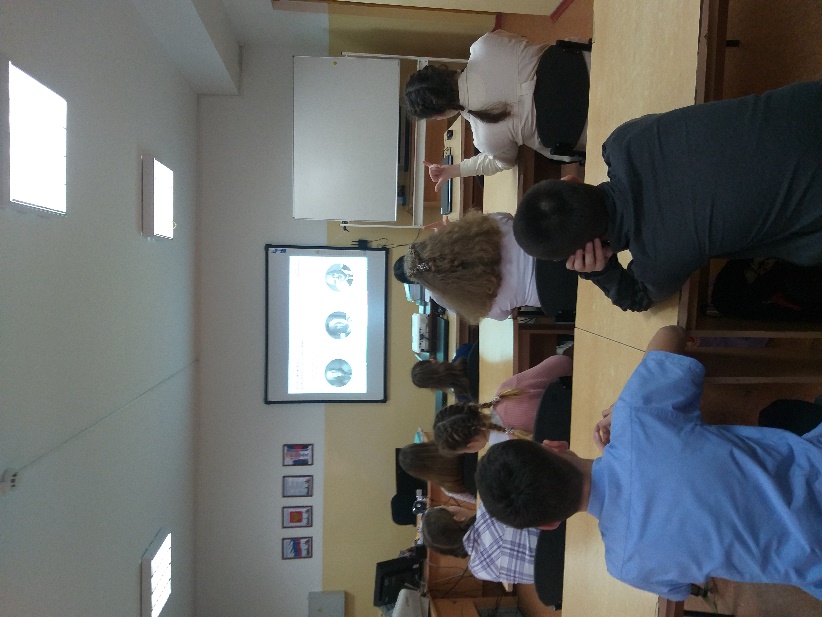 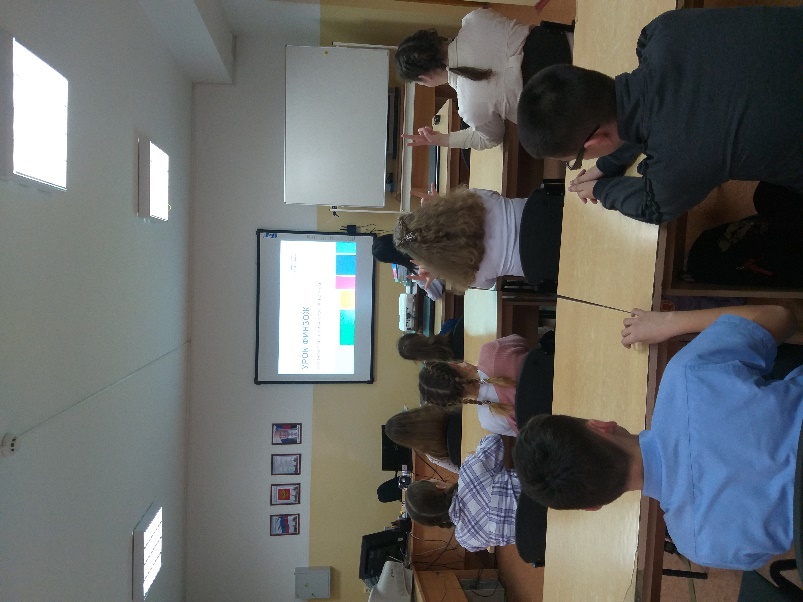 "Что значит быть финансово грамотным? 6б
На уроке перед нами стоял  очень важный вопрос, на который  получили  ответы в конце нашего урока. Но важно не только узнать, что значит быть финансово грамотным человеком, но и для чего это нужно нашему государству, семьям и лично каждому из нас. И весь наш урок - это  размышление именно об этом.  
Закрепляя материал, мы работали по группам: дети  читали окончание придуманных историй по очереди. Группы пытались понять, о каком признаке идет речь и называли  его.
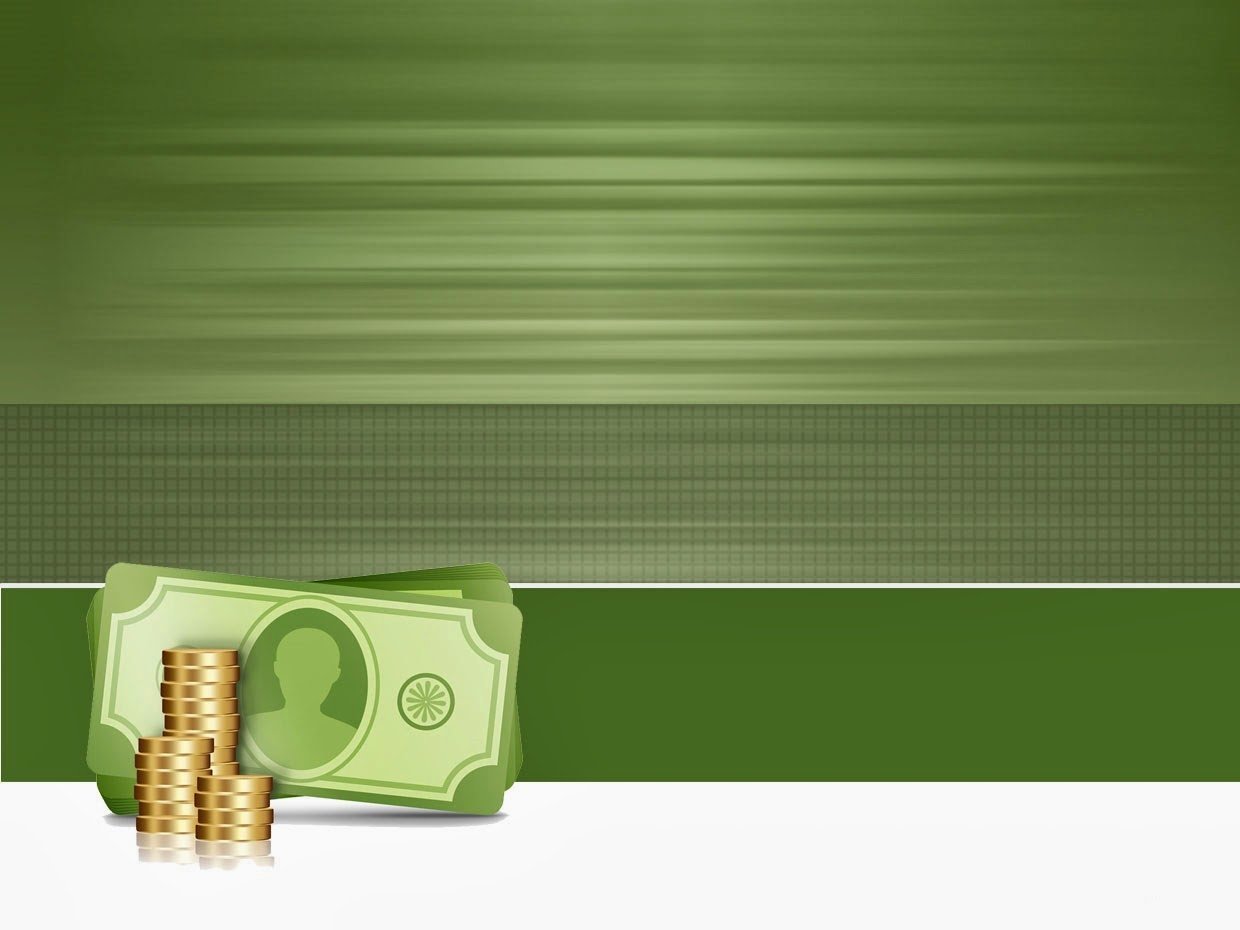 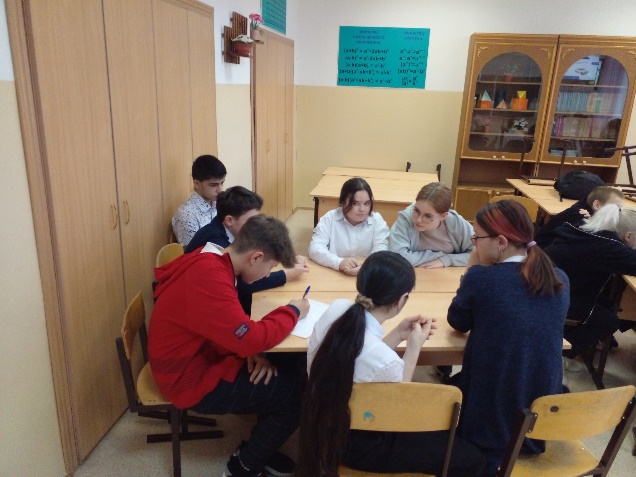 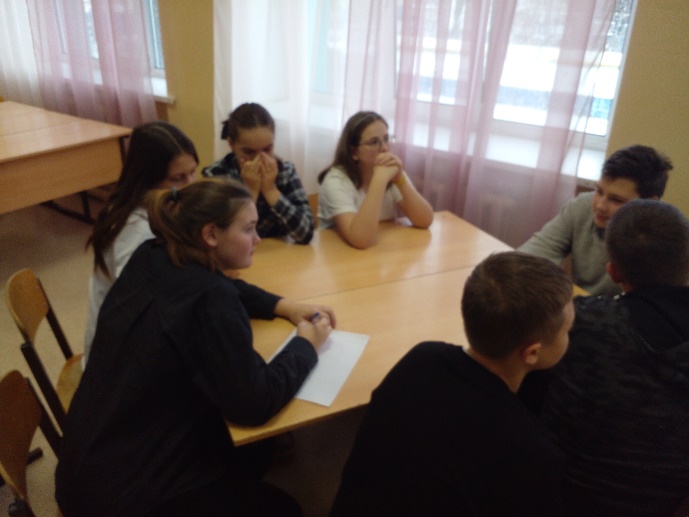 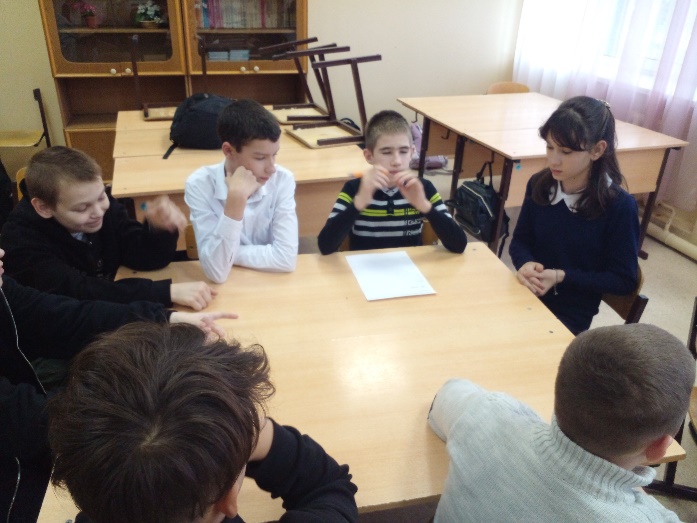 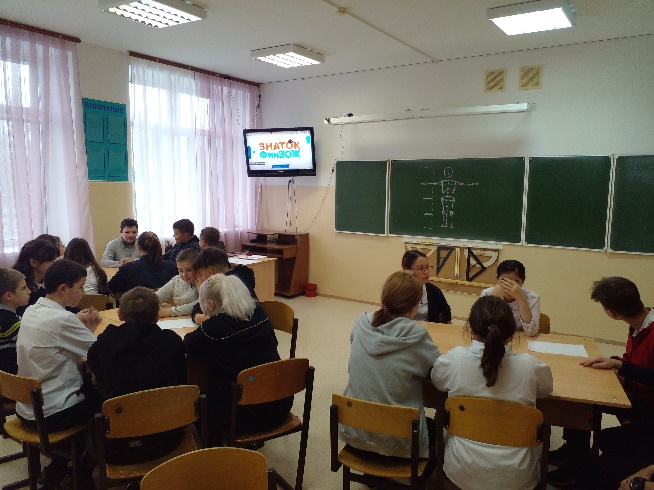 23 ноября в ГБОУ СОШ с. Красноармейское обучающиеся 7-А (кл.рук. Губарев А.В.) класса приняли участие в квизе по финансовой грамотности  “Знаток ФинЗОЖ”, посвящённый Всероссийской Недели Сбережения “ФинЗОЖ. В игре приняли 3 команды.
Игра состояла из 3 раундов, по 6 вопросов из разных категорий. Обучающиеся продемонстрировали свои знания по финансовой грамотности.
В ходе игры, обучающиеся повторили имеющиеся знания финансовой грамотности, применили их в игре и поделились своими имеющимися знаниями со сверстниками, узнали много нового и интересного о мире финансов, дружно поработали в команде, получили огромный позитивный эмоциональный настрой.
Квиз по финансовой грамотности  “Знаток ФинЗОЖ  7а
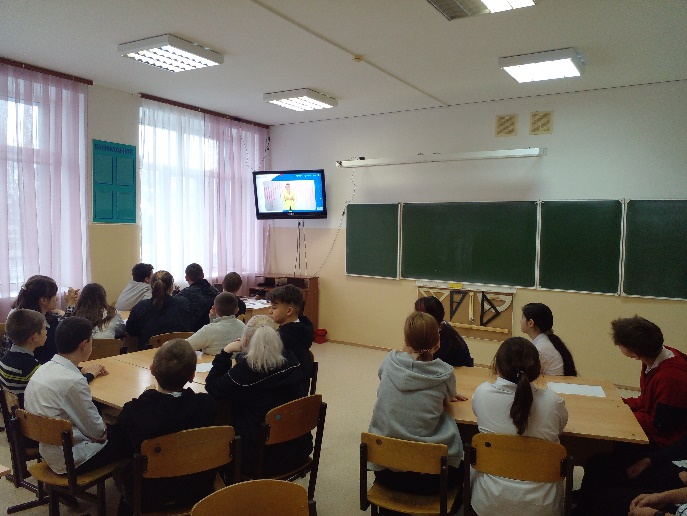 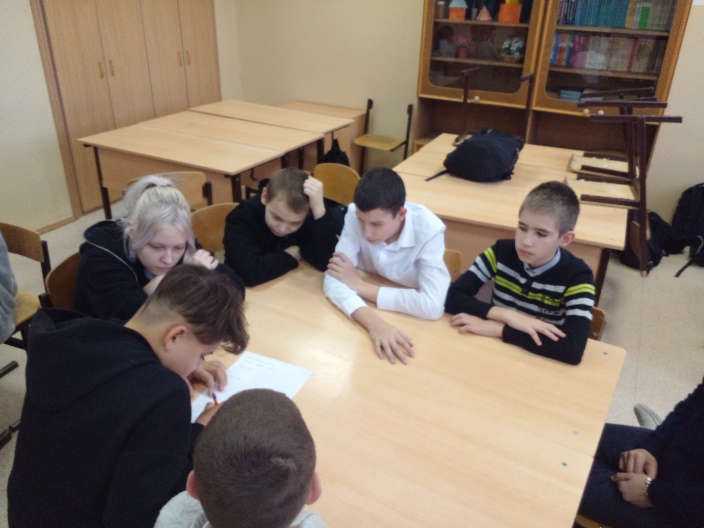 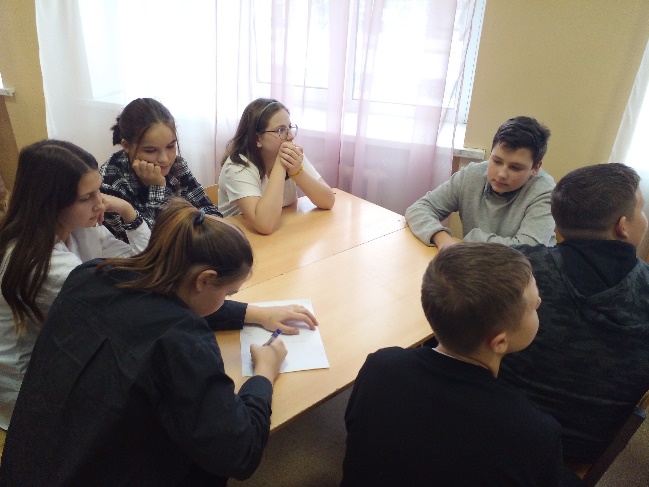 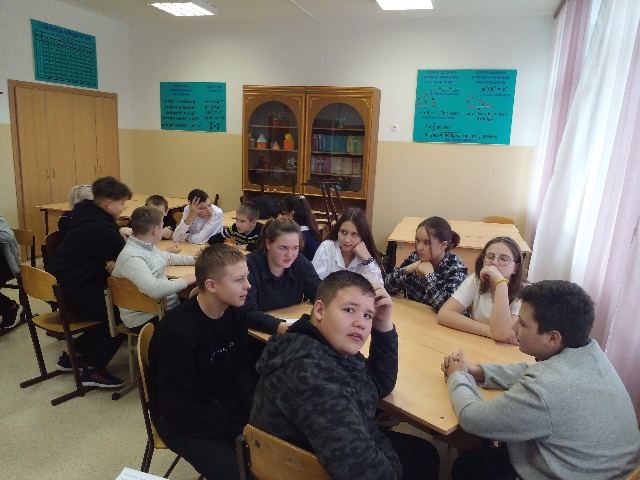 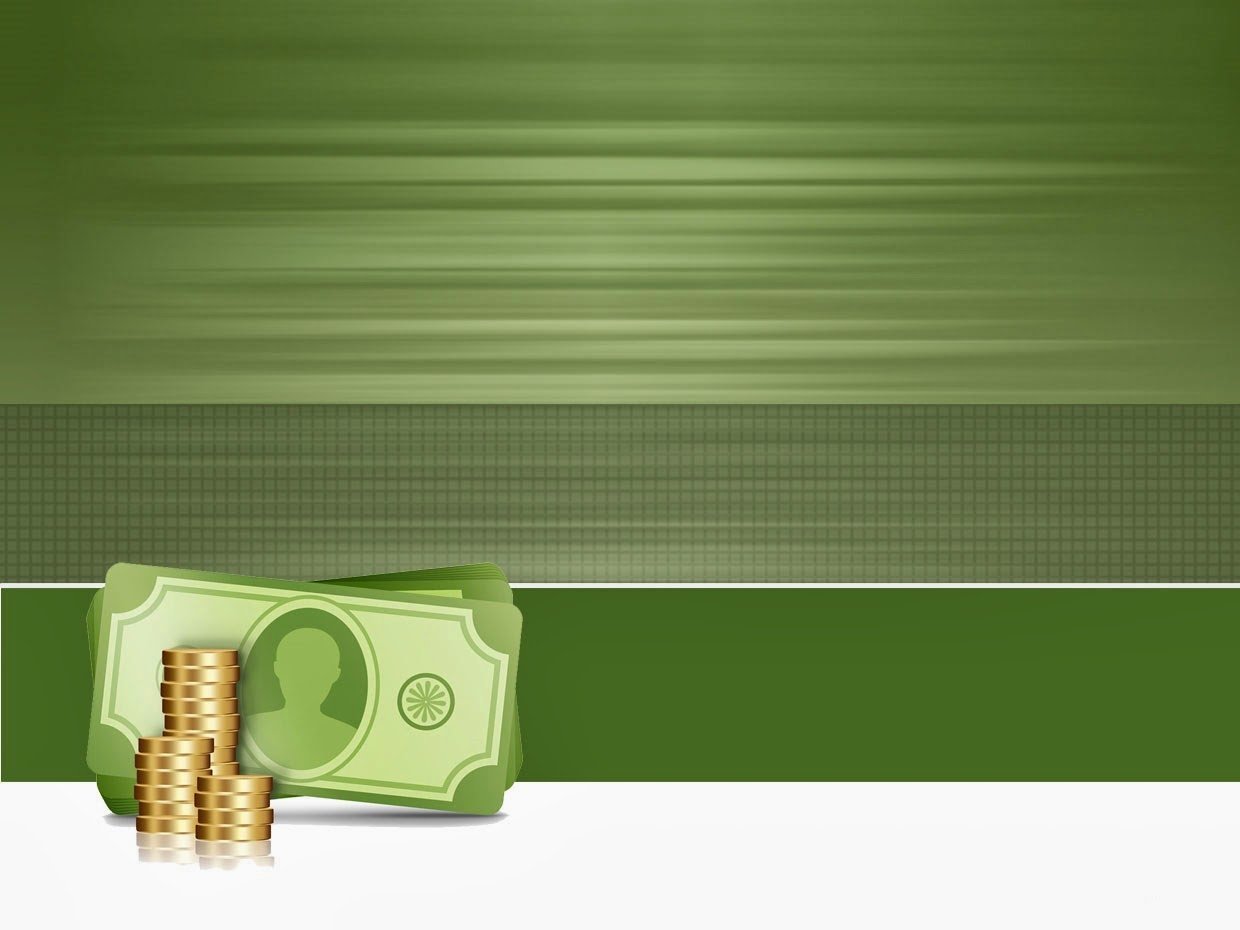 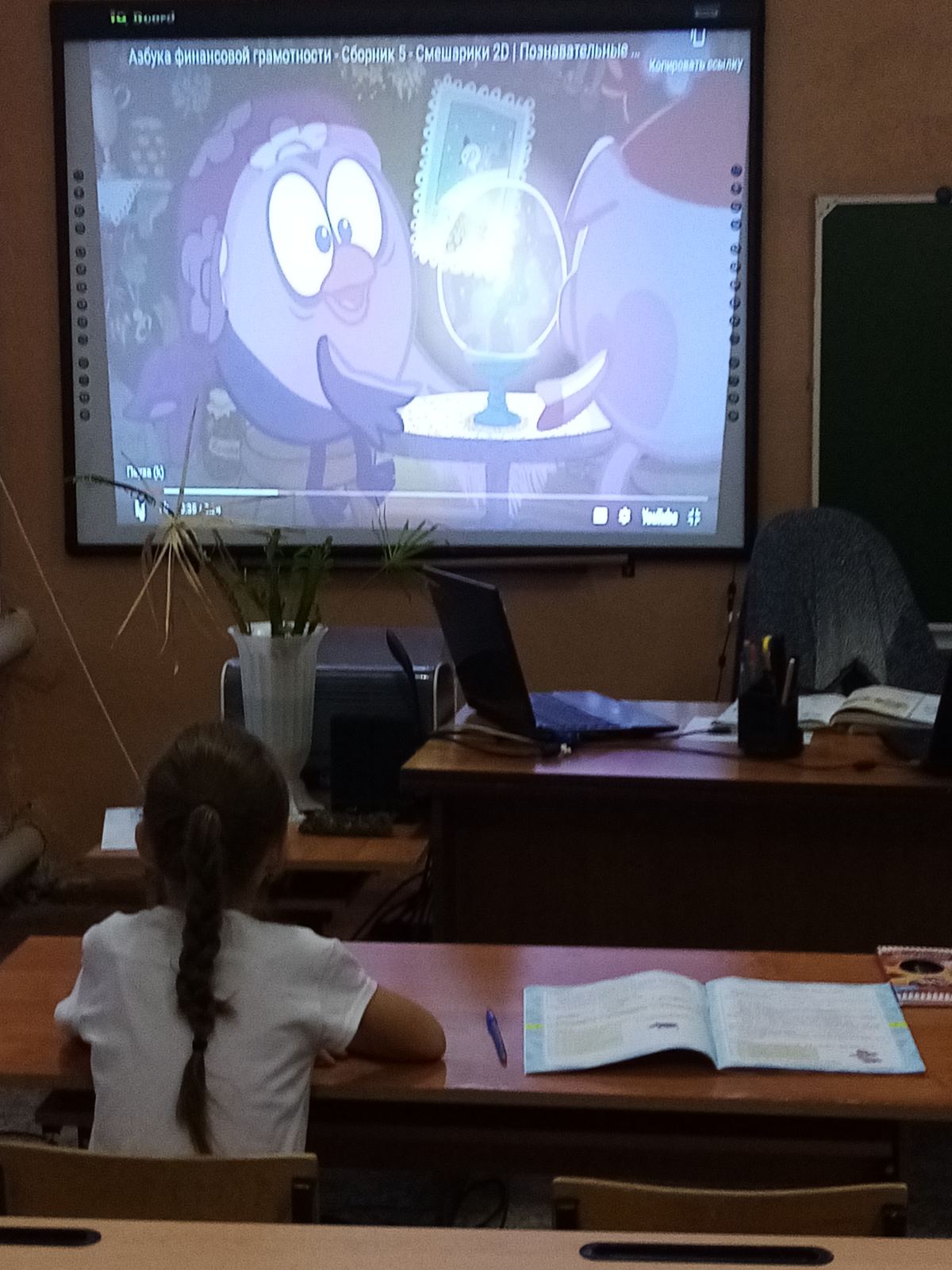 «Как распорядиться личными доходами» 3 класс
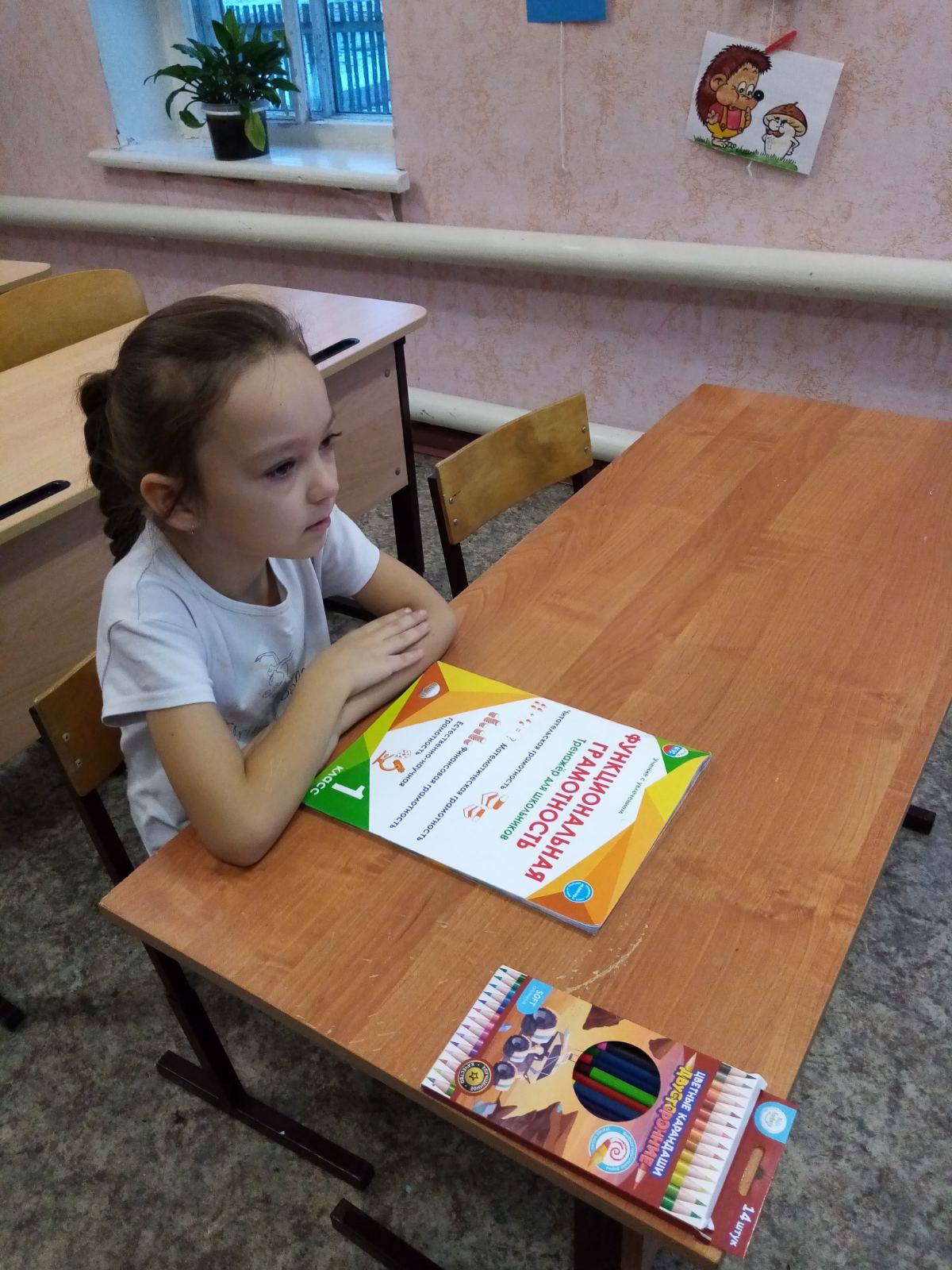 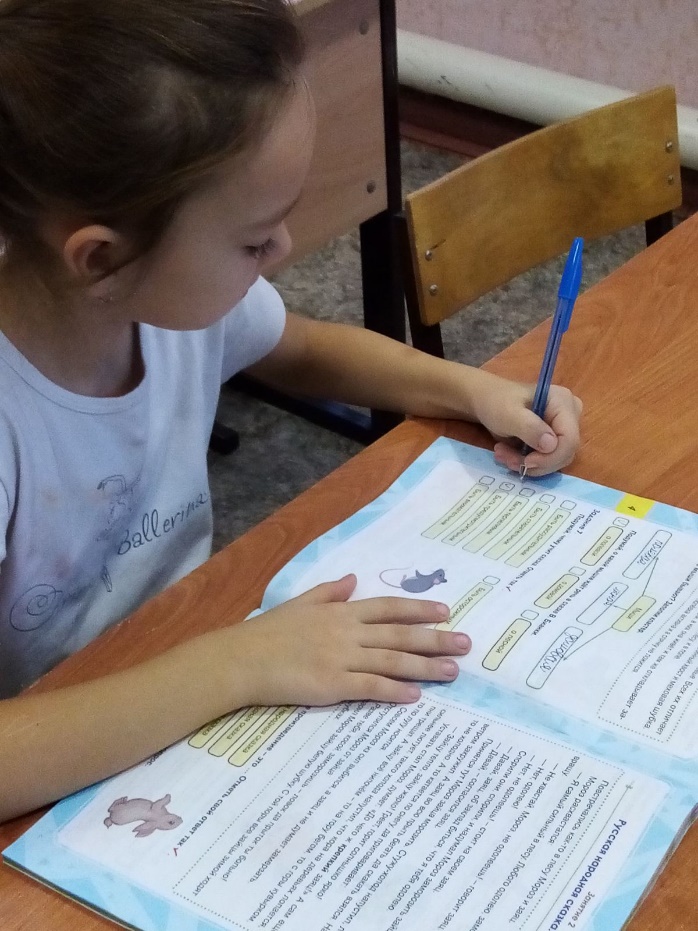 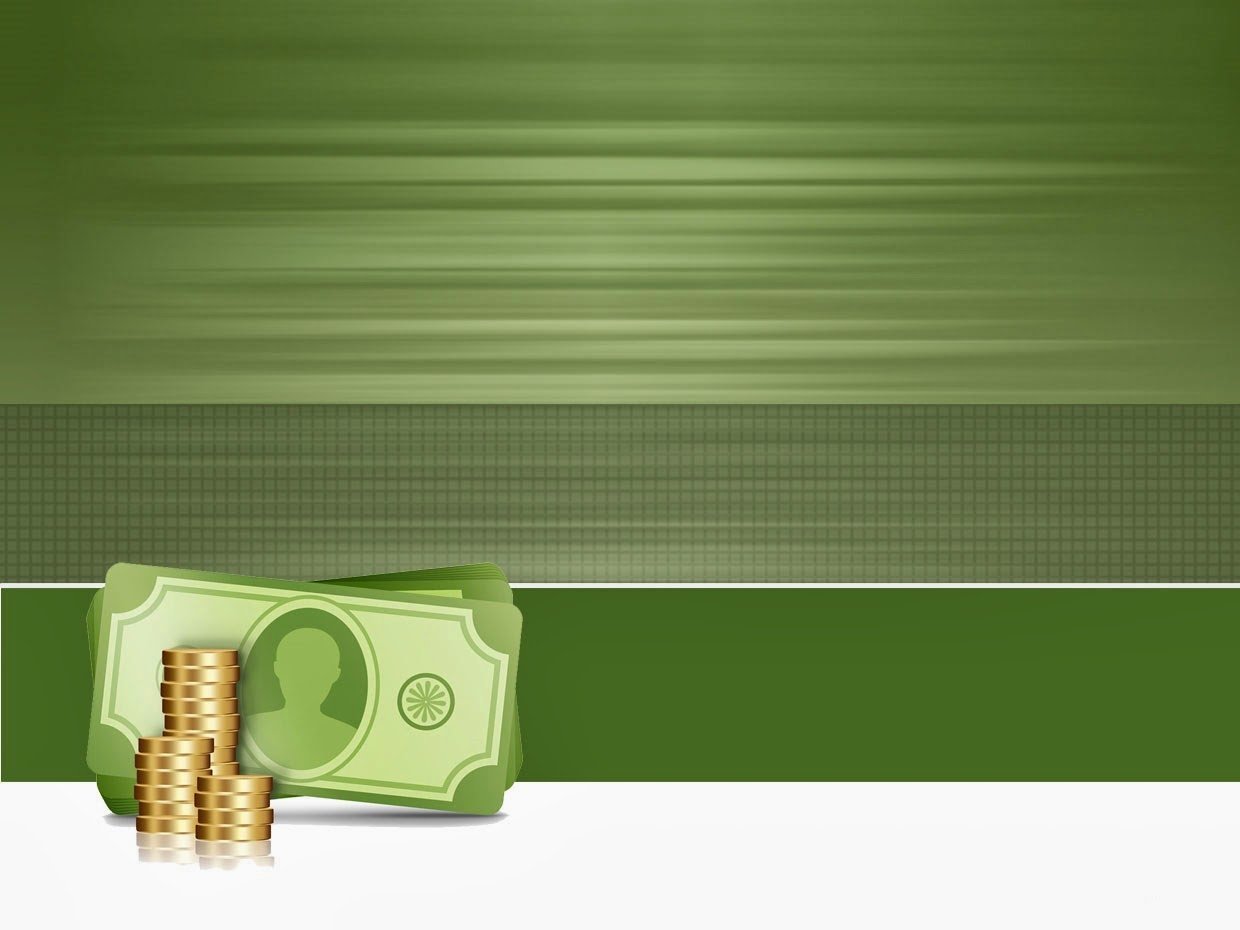 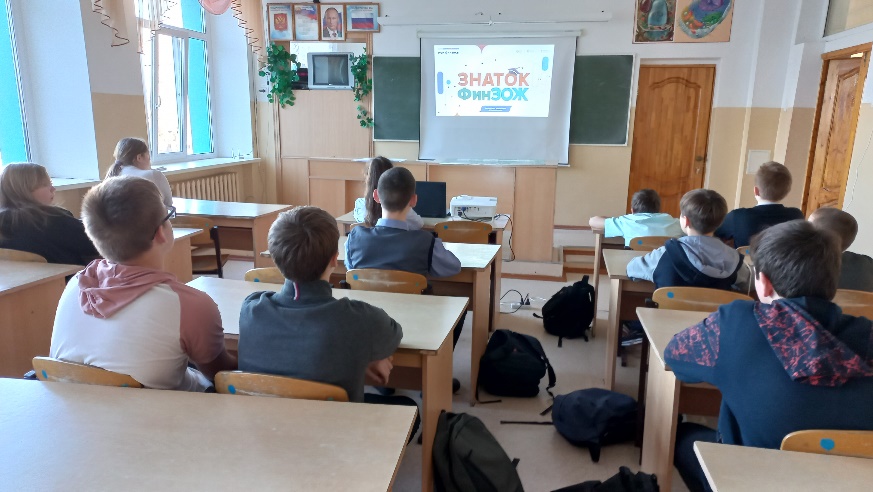 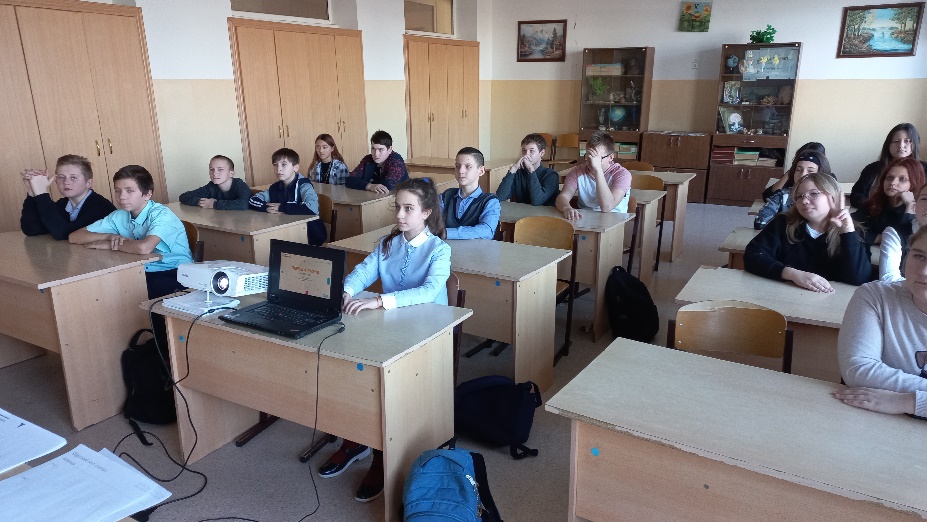 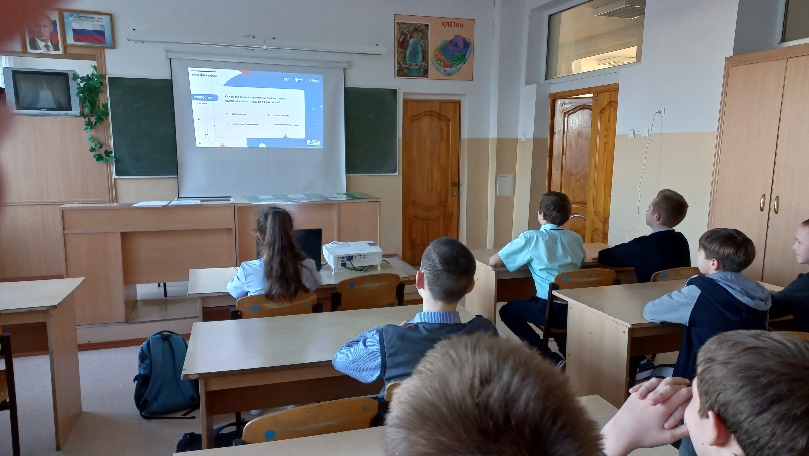 «Квиз по финансовой грамотности  “Знаток ФинЗОЖ» 7б класс
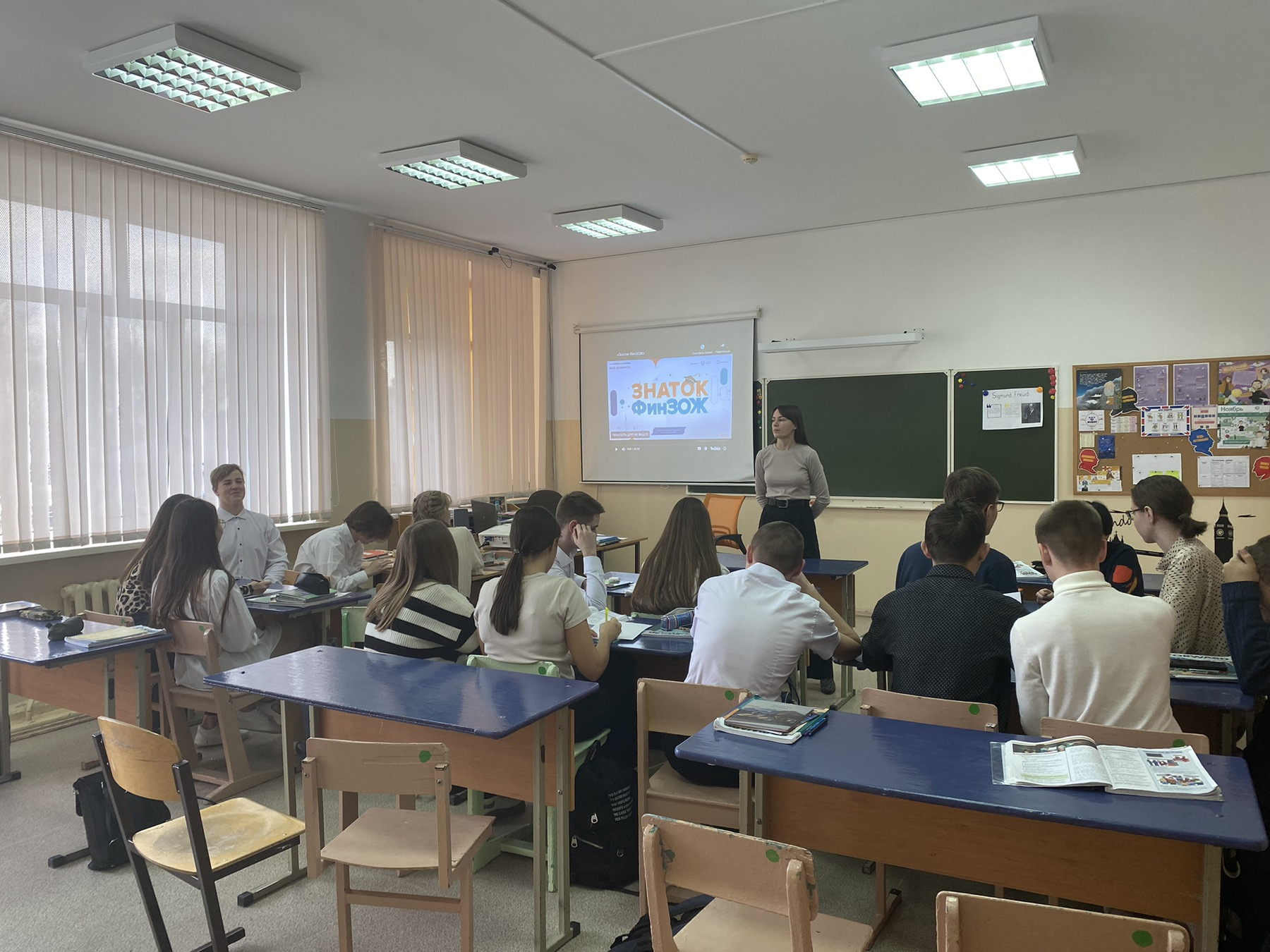 «Квиз по финансовой грамотности  “Знаток ФинЗОЖ» 10 класс